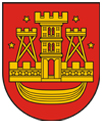 NVO ir savivaldybių bendradarbiavimas: Klaipėdos m patirtis
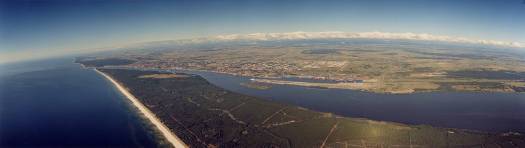 Simonas Gentvilas
2016-02-18
Vilnius
2013-2020 metų strategijos ašis
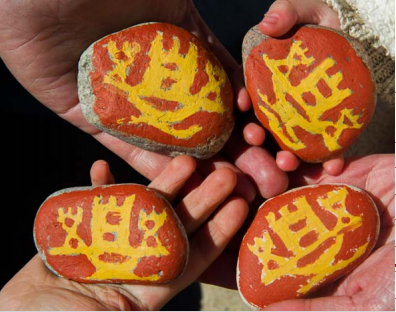 Genius loci: Klaipėdos atvejis
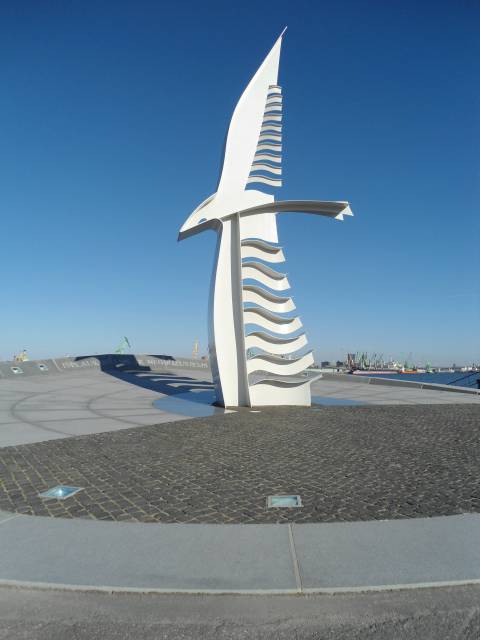 Klaipėda – suvažiavėlių miestas:
Silpno identiteto miestas;
Neprieraišios bendruomenės miestas
Naujos architektūros miestas.
Tuo pačiu:
Avantiūristų miestas
Galimybių miestas
Veiklių ir ambicingų piliečių miestas;
Kultūra
Socialinė apsauga
2015 m. per NVO paskirstyta 37,43 % visų socialinių paslaugų organizavimui skirtų lėšų.





2015 m. iš savivaldybės biudžeto lėšų iš dalies finansuoti 26 NVO socialiniai projektai.
Iš 8 NVO perkamos socialinės paslaugos (377 vietos/asmenys).
2015 m. finansuoti 3 projektai socialinių paslaugų infrastruktūrai gerinti (VšĮ Telšių vyskupijos Caritas Klaipėdos regiono globos namai, Lietuvos sutrikusio intelekto žmonių globos bendrija „Klaipėdos viltis“ ir Klaipėdos specialioji mokykla-daugiafunkcis centras „Svetliačiok“).
Reformuotas sporto sektorius
Priežastys: nepasitenkinimas savivaldybės finansuojamo sporto sektoriaus rodikliais.
Reformos akcentas: vaikų fizinio aktyvumo didinimas;
Startas: Sporto kongresas
Pagrindiniai reformos įrankiai:
Išgrynintos 16 iš 27 kertinių sporto šakų finansuojamų biudžetiniuose sporto klubuose;
Reorganizuoti biudžetiniai sporto centrai;
Sukurtas sporto krepšelis privačiuose sporto klubuose sportuojantiems vaikams
Aiškios ir objektyvios profesionalų sporto klubų finansavimo taisyklės; 
Politinis įsipareigojimas sportui skirti 3,5% miesto biudžeto;
Rezultatai:
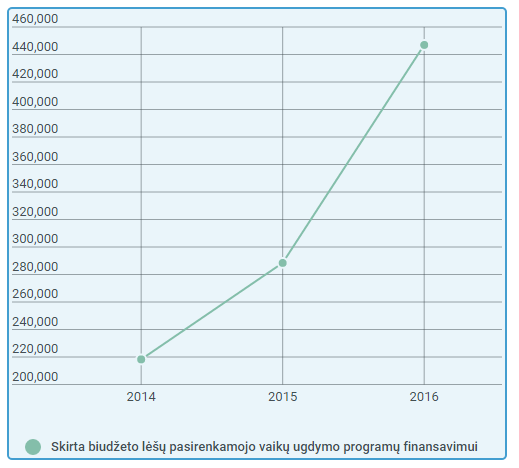 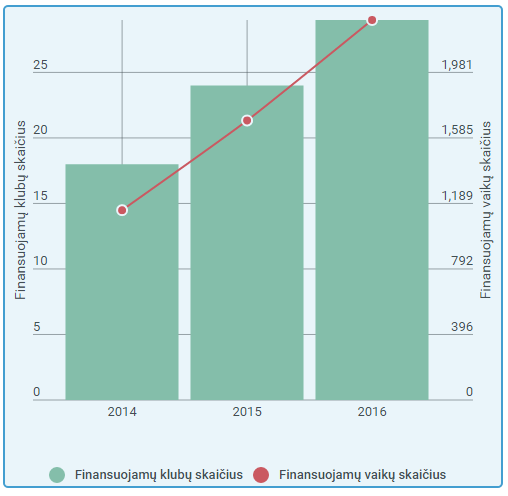 Visuomeninių tarybų prie miesto Tarybos plėtra
19 visuomeninių tarybų, per 250 narių iš per 50 organizacijų;
Iniciatyvų ir rezoliucijų „iš apačios“ šaltinis;
Politinis įrankis:
Politinių sprendimų legitimizavimui;
Profesionalių asocijuotų struktūrų įtraukimui į sprendimų priėmimo procesą;
2016: Visuomenines tarybas, bendruomenes ir seniūnaičius kuruojantis savivaldybės sekretoriato personalas;
Infrastruktūrinių projektų ir gyvenamosios aplinkos regeneravimo dialogas
Tikslai:
Įtraukti gyventojus į savivaldybės planuojamų objektų techninių užduočių aptarimus;
Sutelkti gyventojų bendruomenes pilietinėms iniciatyvoms;
Padidinti savivaldybės vykdomų projektų legitimumą ir vietos gyventojų bei mokesčių mokėtojų paramą;
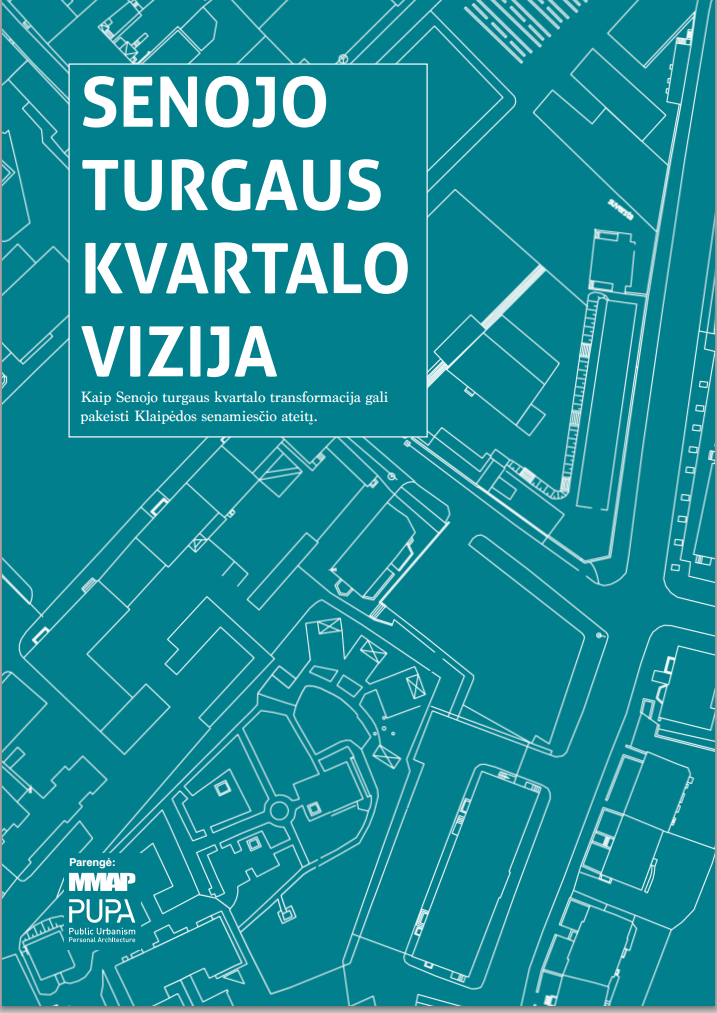 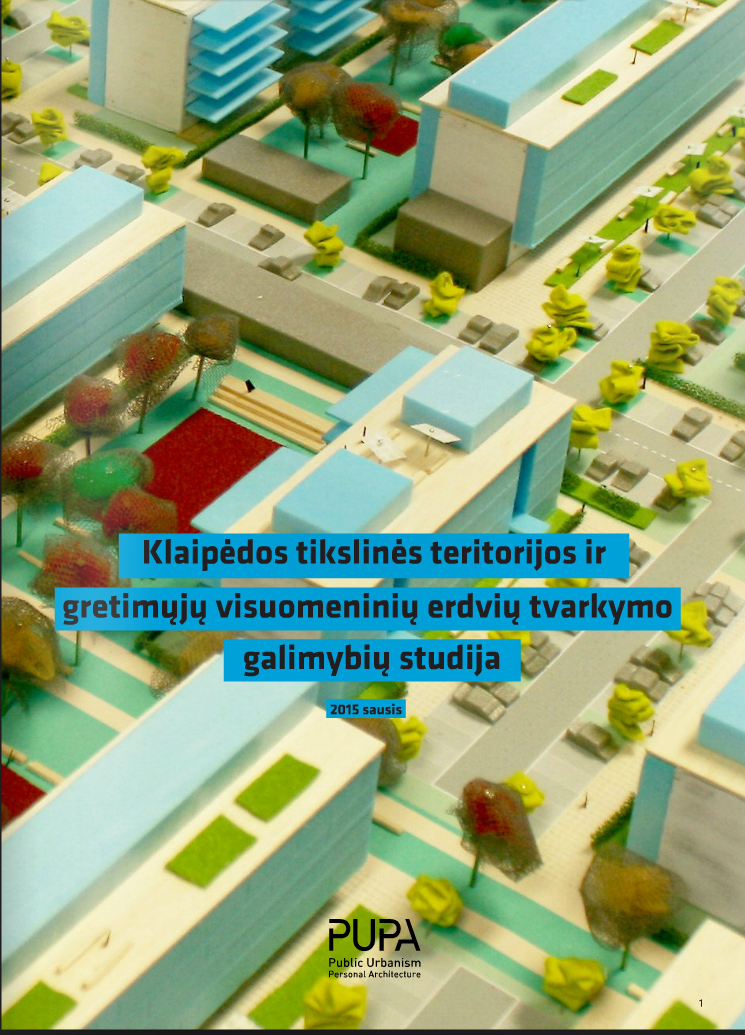 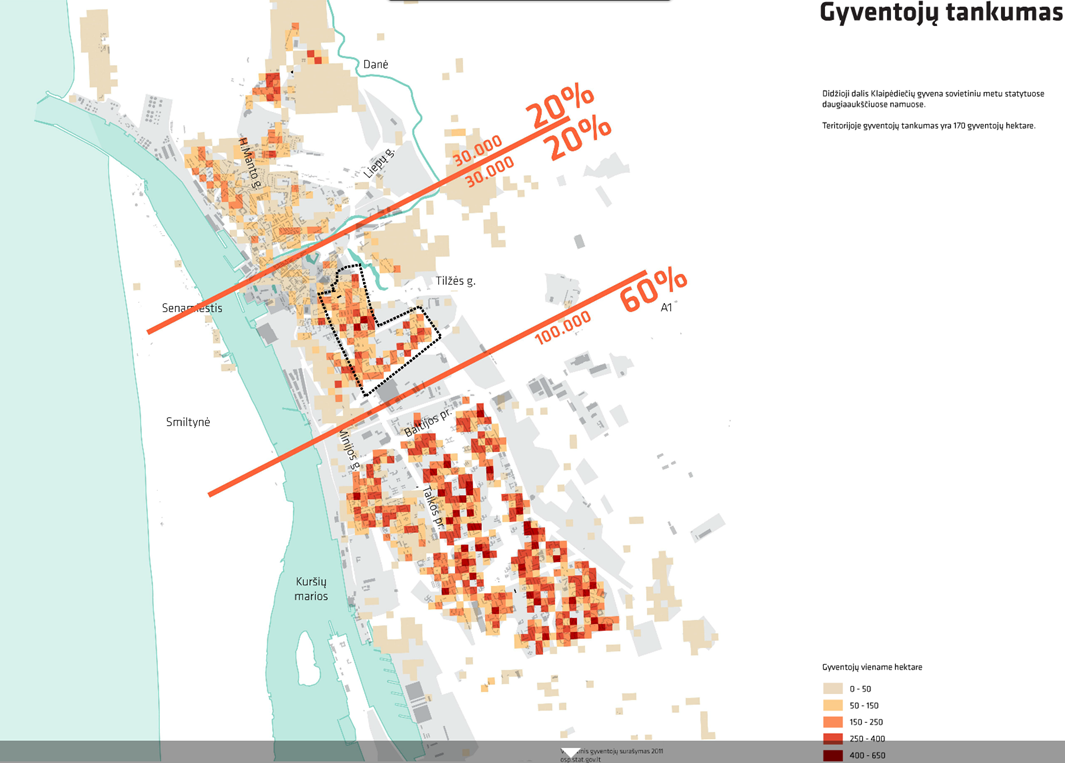 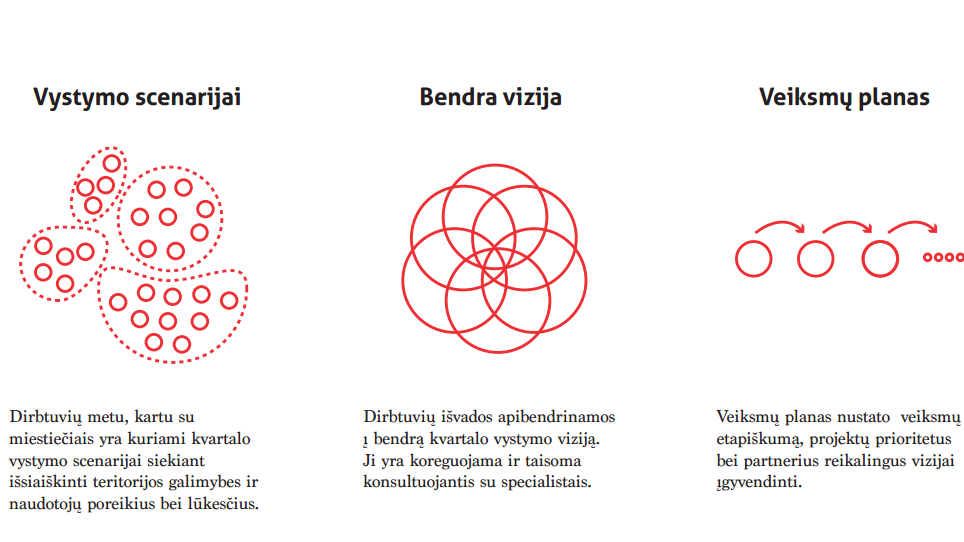 Gyventojų ir suinteresuotų grupių įtraukimas
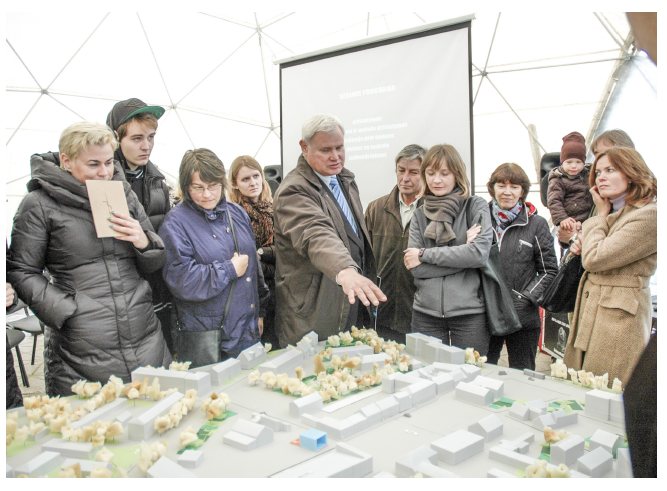 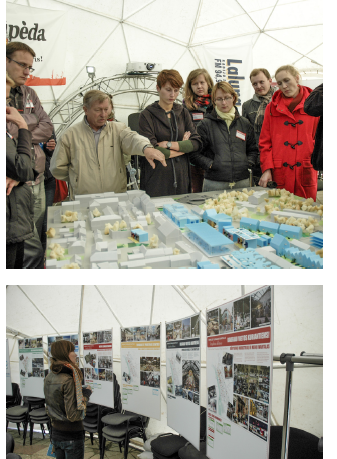 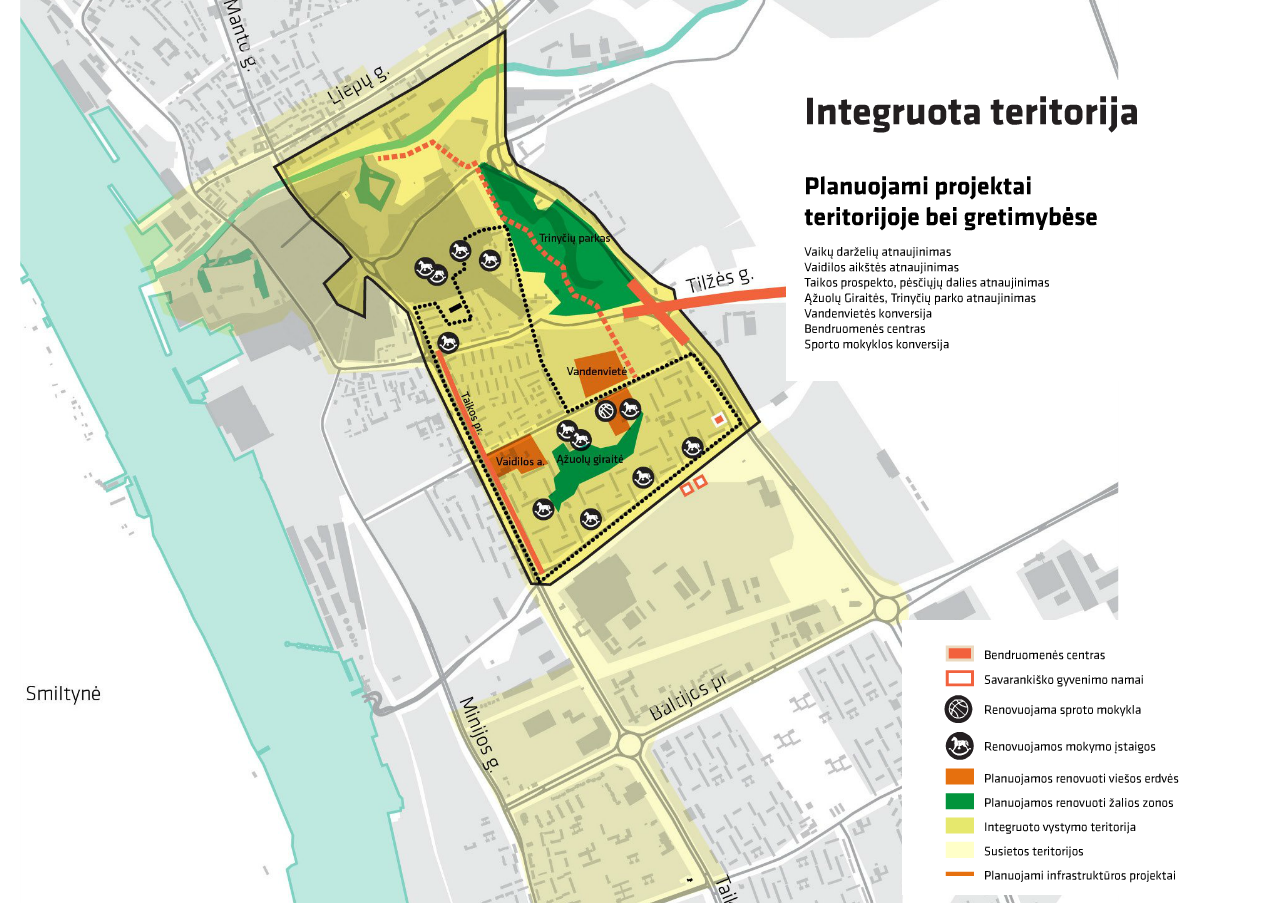 SADM bendruomenes nuvilia, mes nuvylimą kompensuosime dvigubai
2016-aisiais 325 000 Eurų kiemų infrastruktūros lėšų bus paskirstyta per vietos bendruomenių išgrynintus prioritetus:
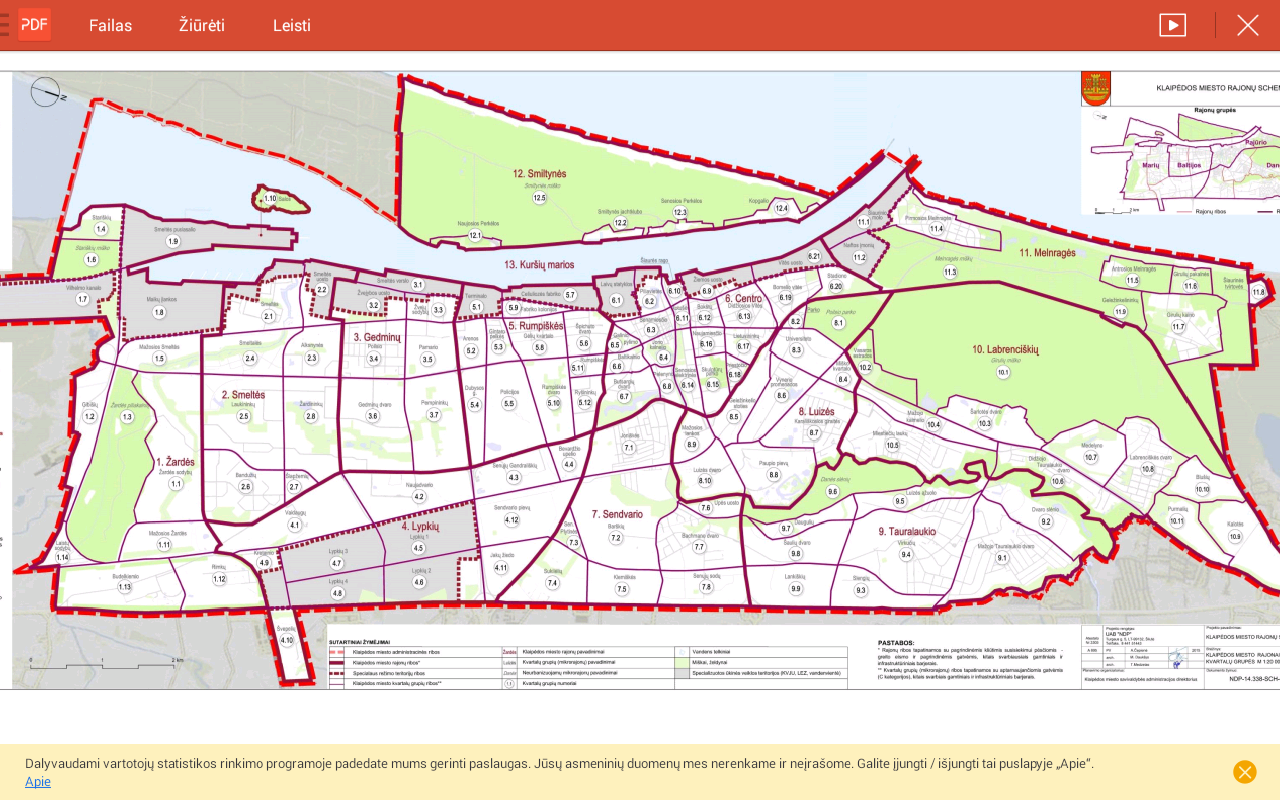 Kviečiame NVO plėstis Klaipėdoje!			Simonas.gentvilas@klaipeda.lt
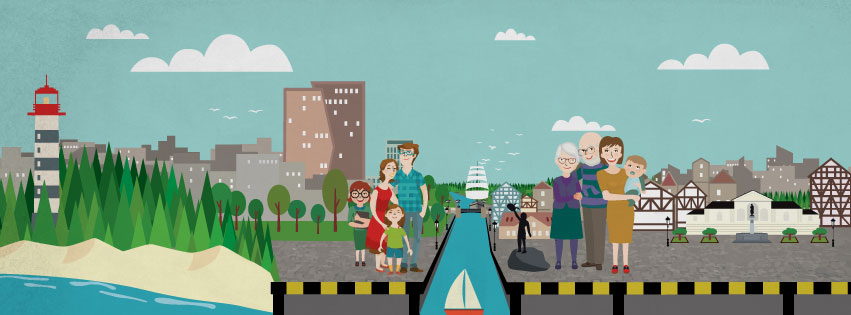